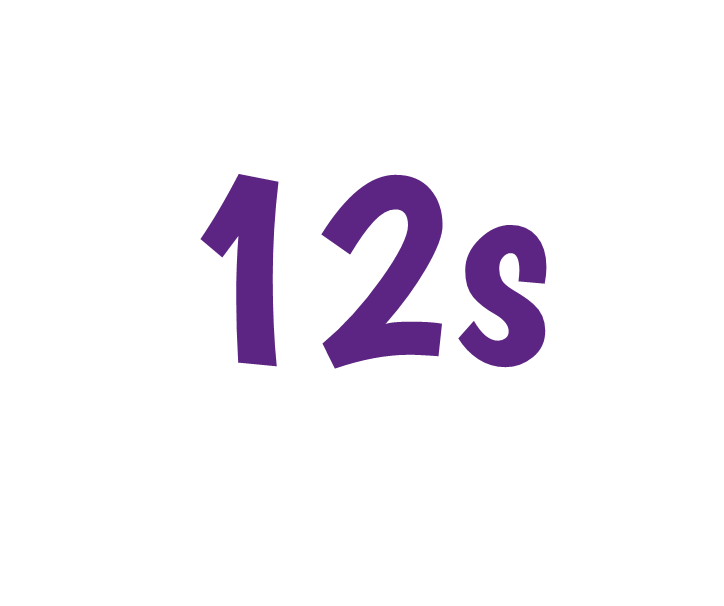 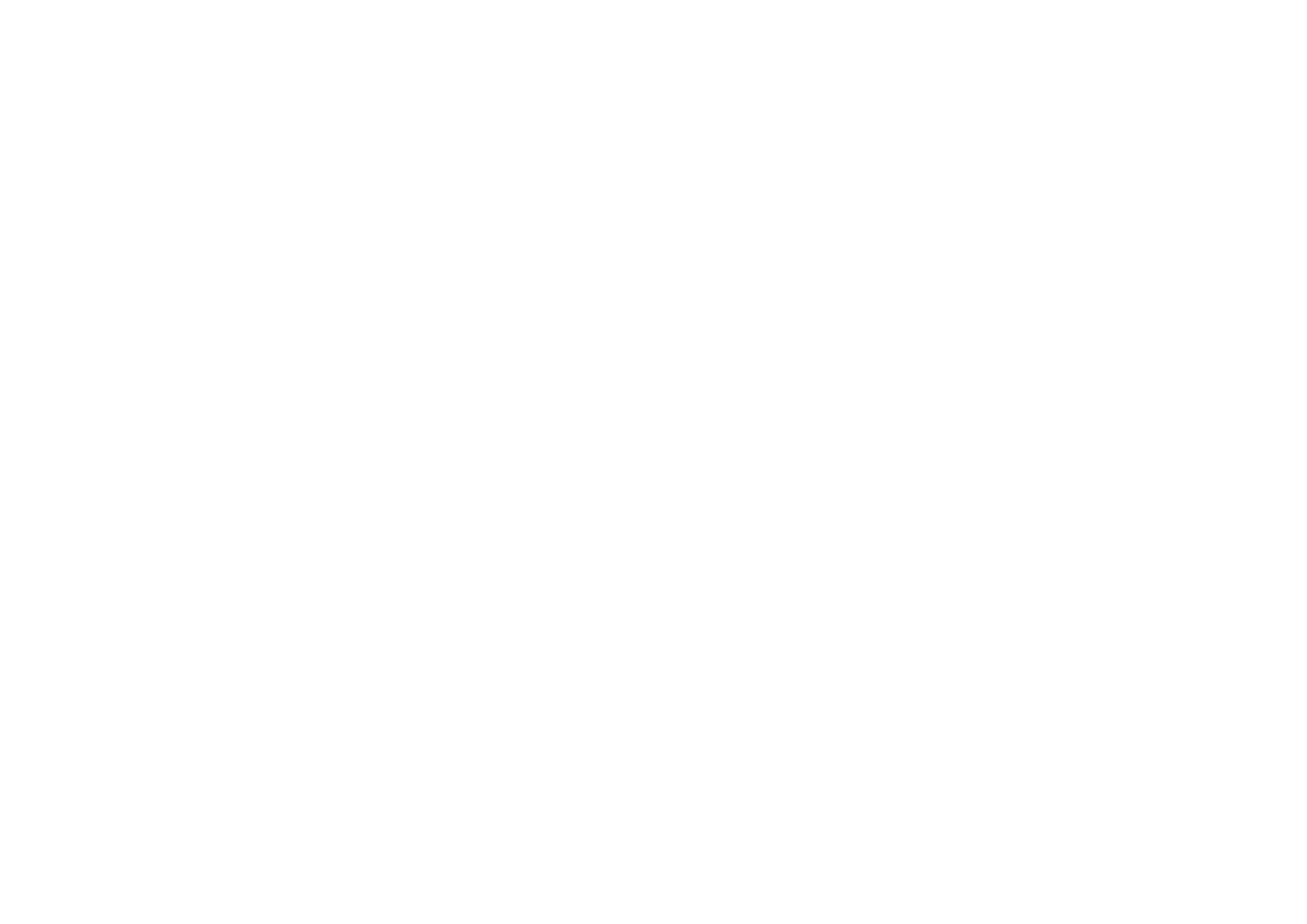 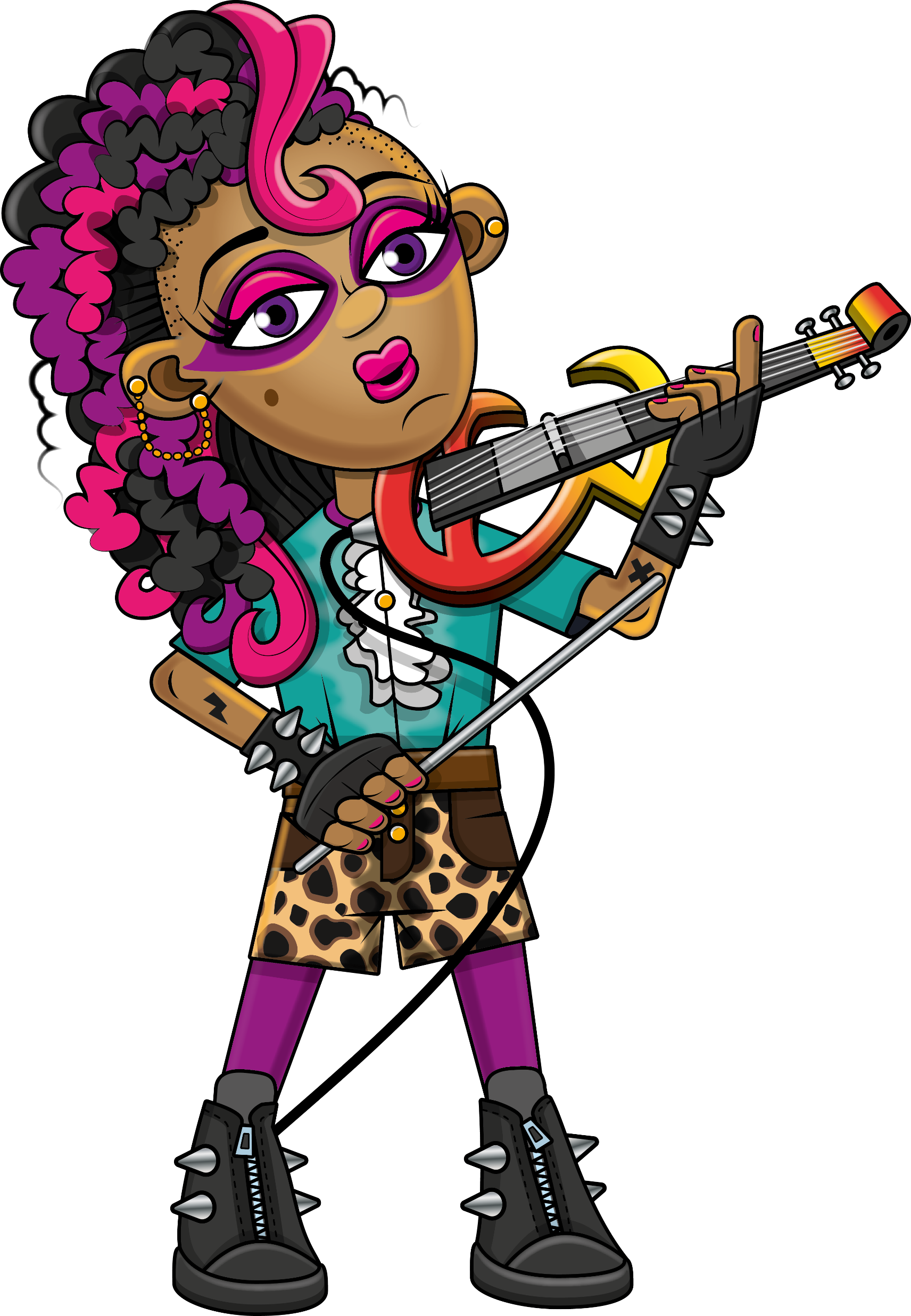 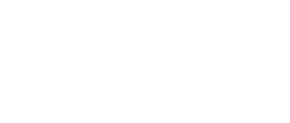 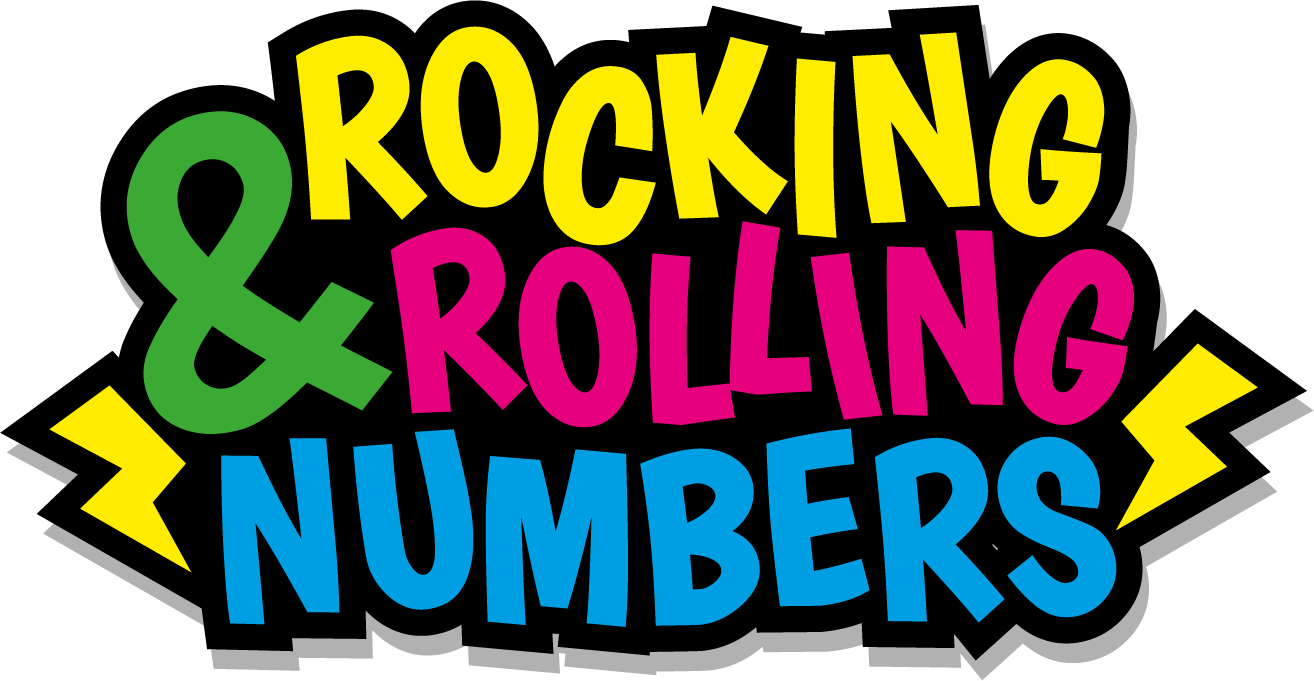 Warm-up
12, 24, 36, 48, 60,
72, 84, 96, 108, 120,

132, 144.
Let’srock and roll the 12s!
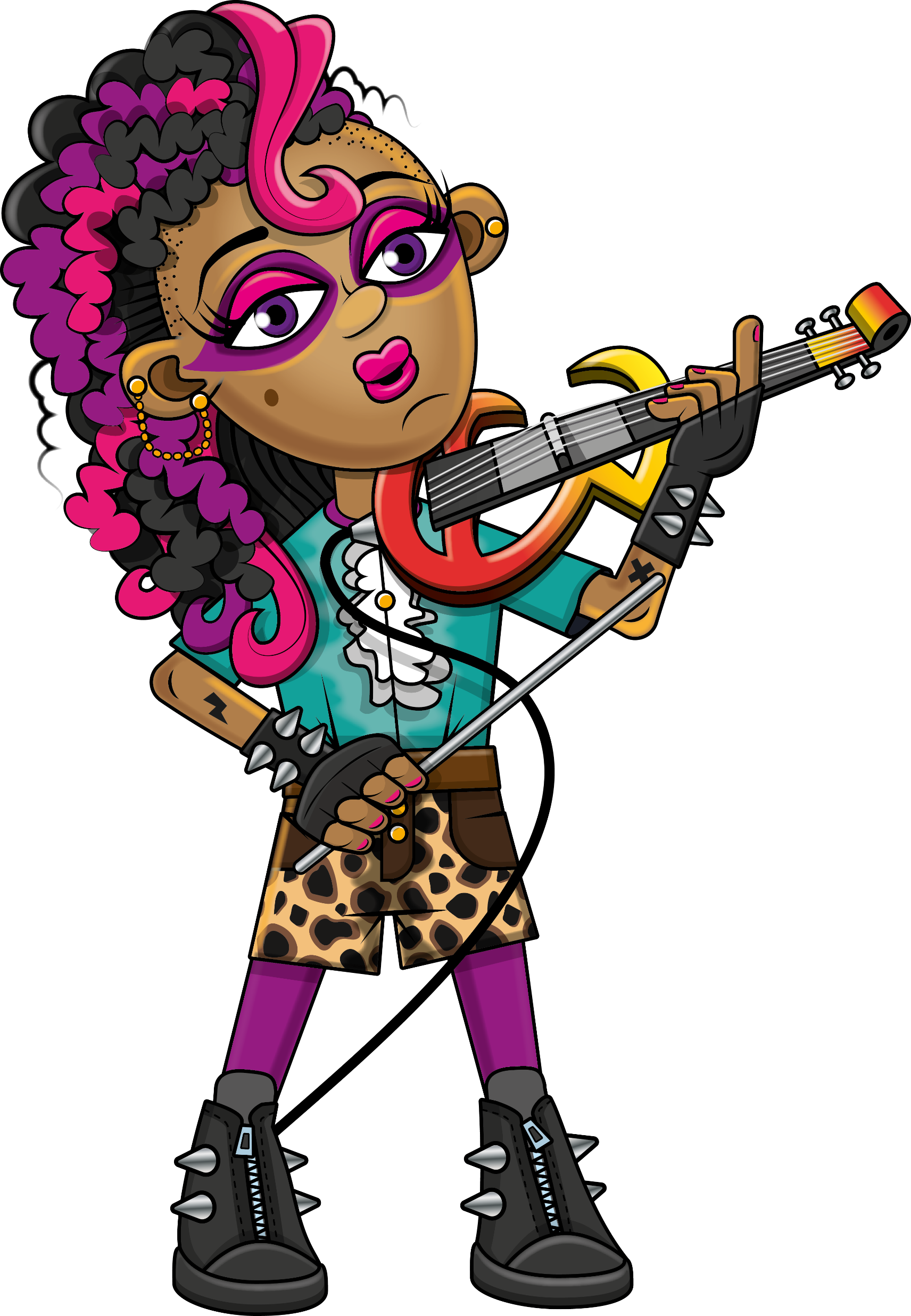 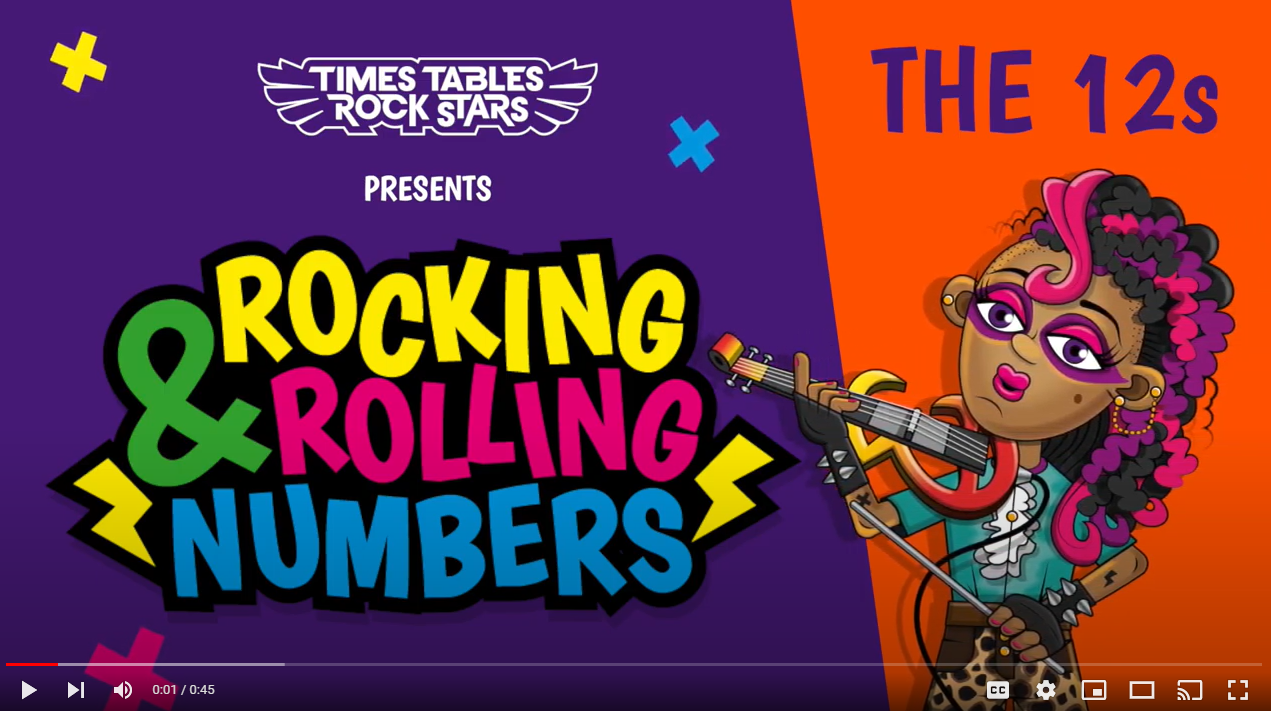 Continue with the lyrics in PowerPoint.
or
Play video
(The next 2 slides are the intro that you use for all tables in the ‘Rocking and Rolling Numbers’ series.)
Intro
Are you ready?
Ready for what?

Are you ready?
We’re ready to rock!
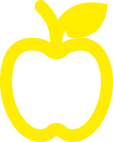 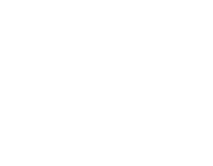 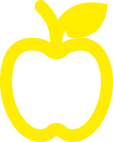 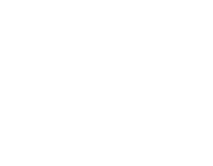 Intro
How do you want to rock today?
We’re ready to rock in a 12s kind of way!
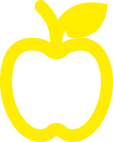 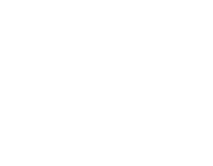 Wooooooooooooaaaaaaaaaaaaahhhhhhh!!!
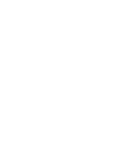 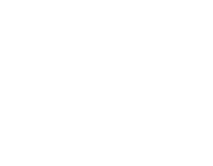 [Speaker Notes: Note that in the class’ line “We’re ready to rock in a ___ kind of way!” you’ll need to change that number to whichever table you’re rocking and rolling today.]
(And now we get into the lyrics for this particular table.)
The 12s
12, 24, 36, 48.
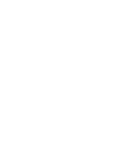 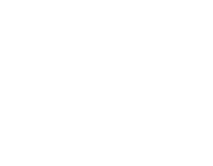 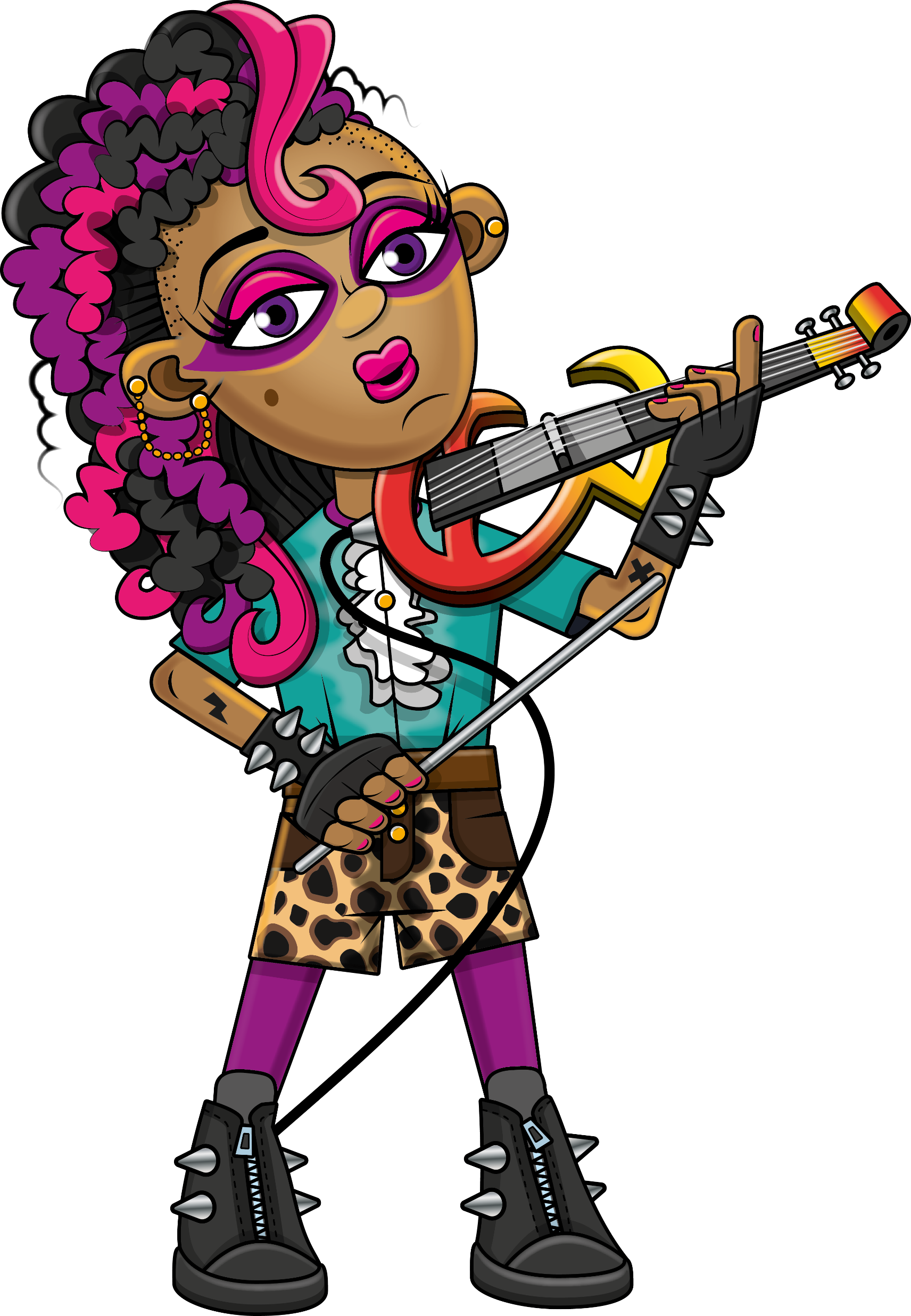 The 12s
Electra’s on the dance floor.
Throwing some shapes!
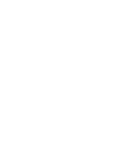 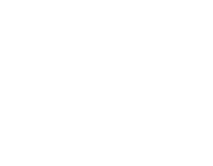 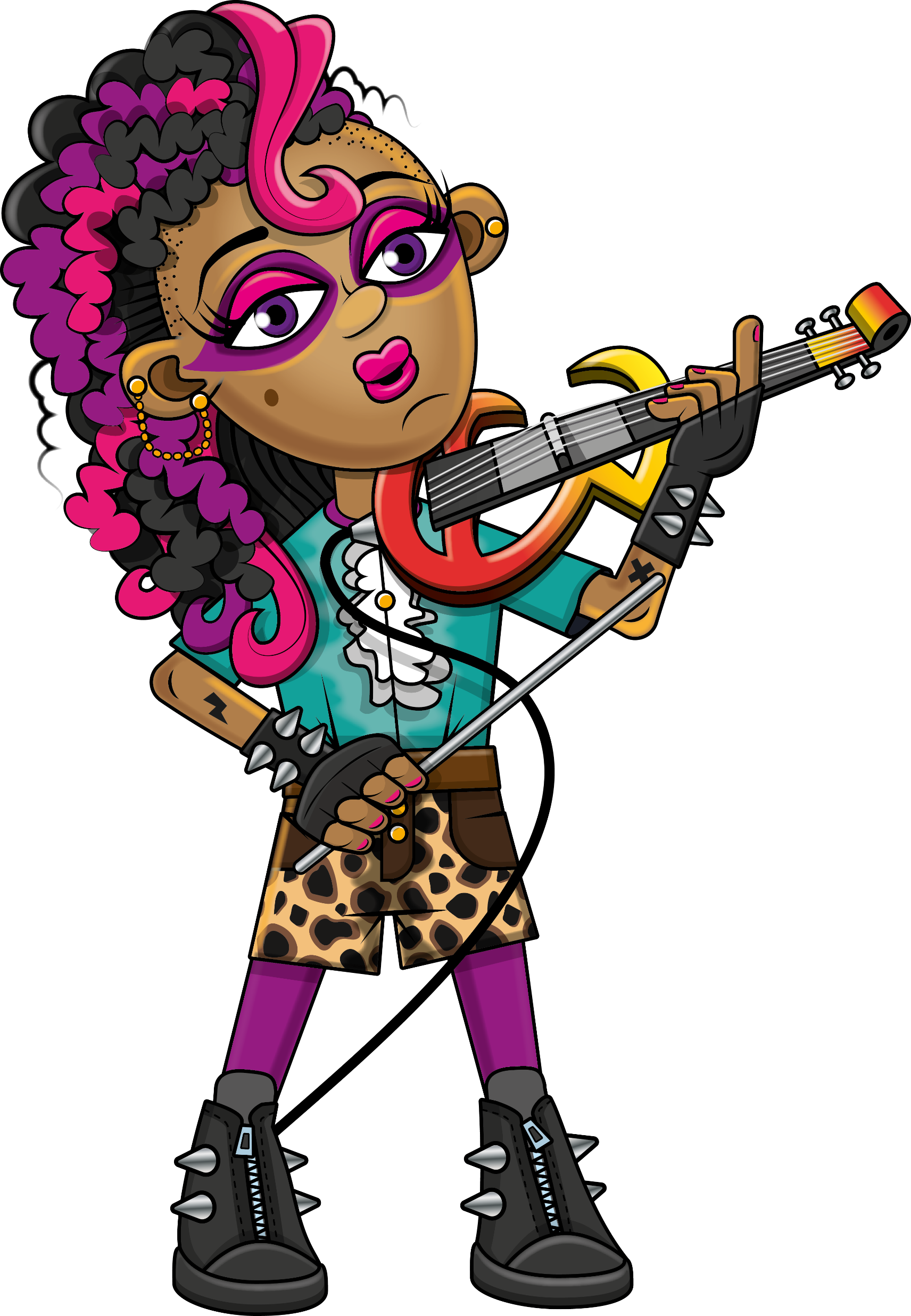 The 12s
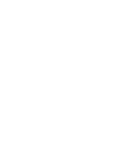 60, 72, 84, 96.
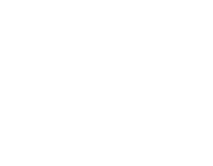 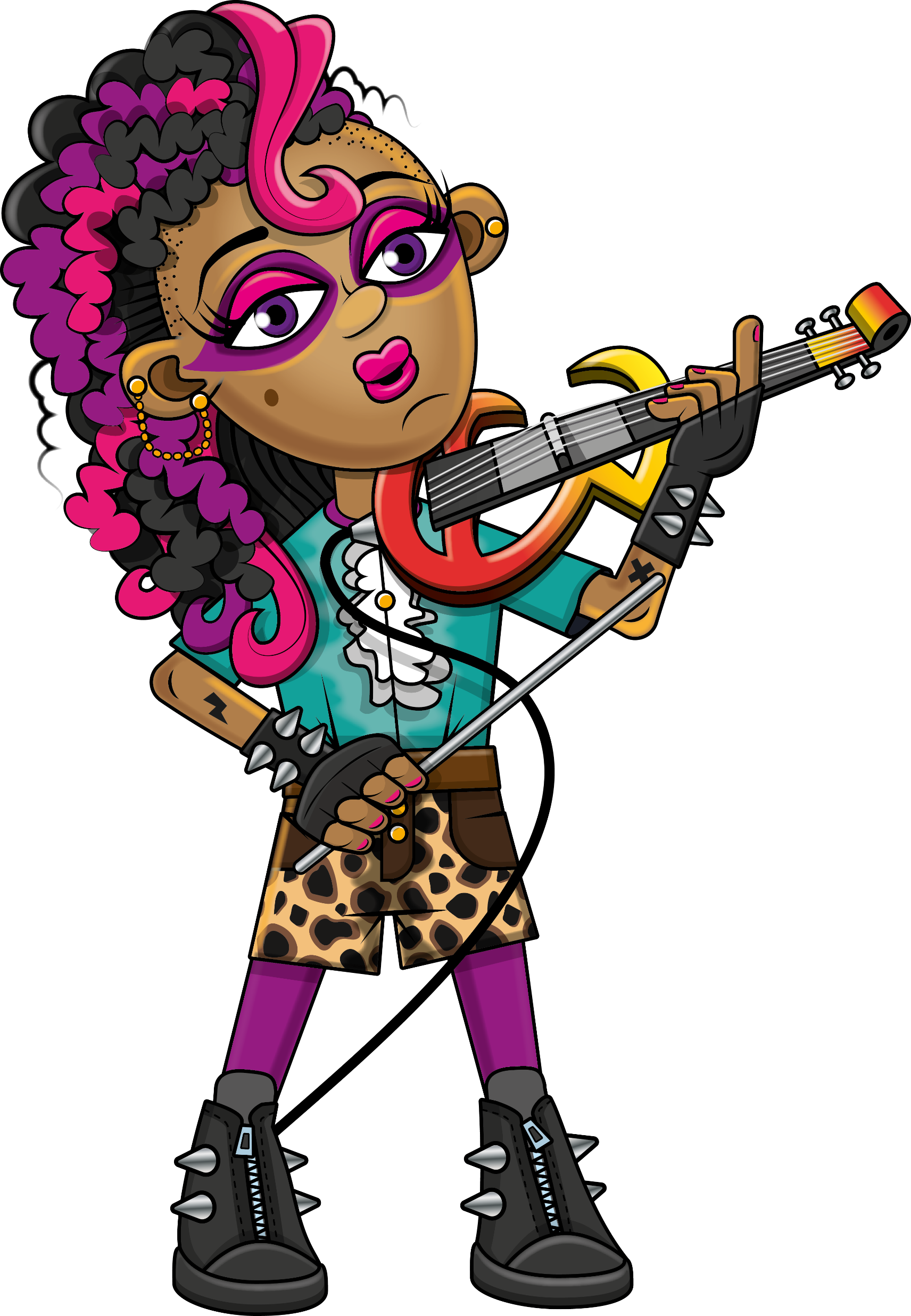 The 12s
These are the 12s. 
Lickety splitz!
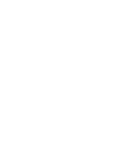 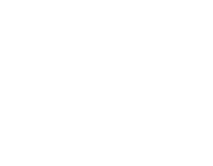 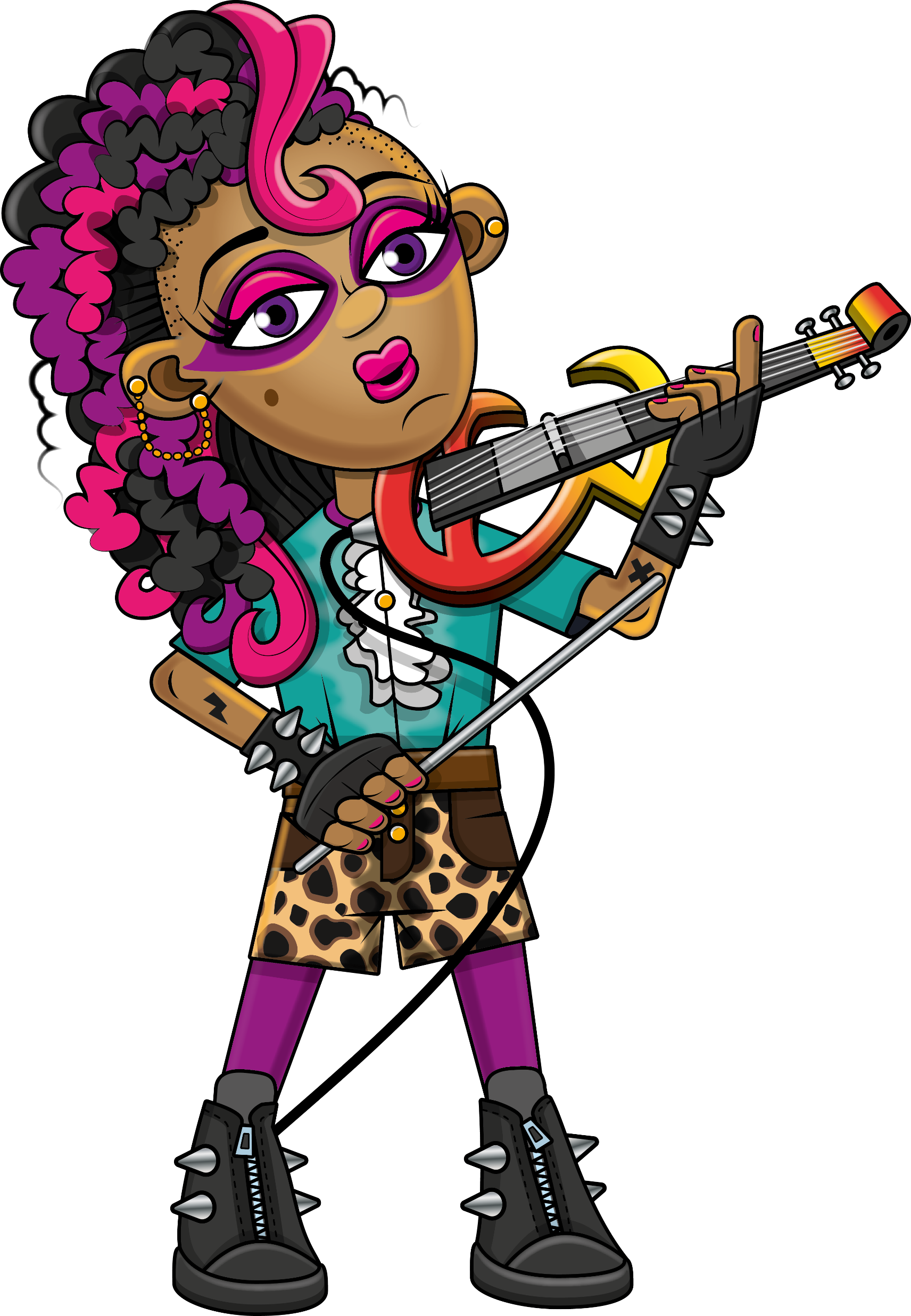 The 12s
108, 120.
We’re nearly there.
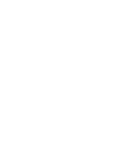 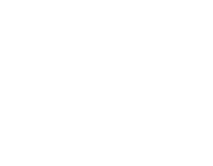 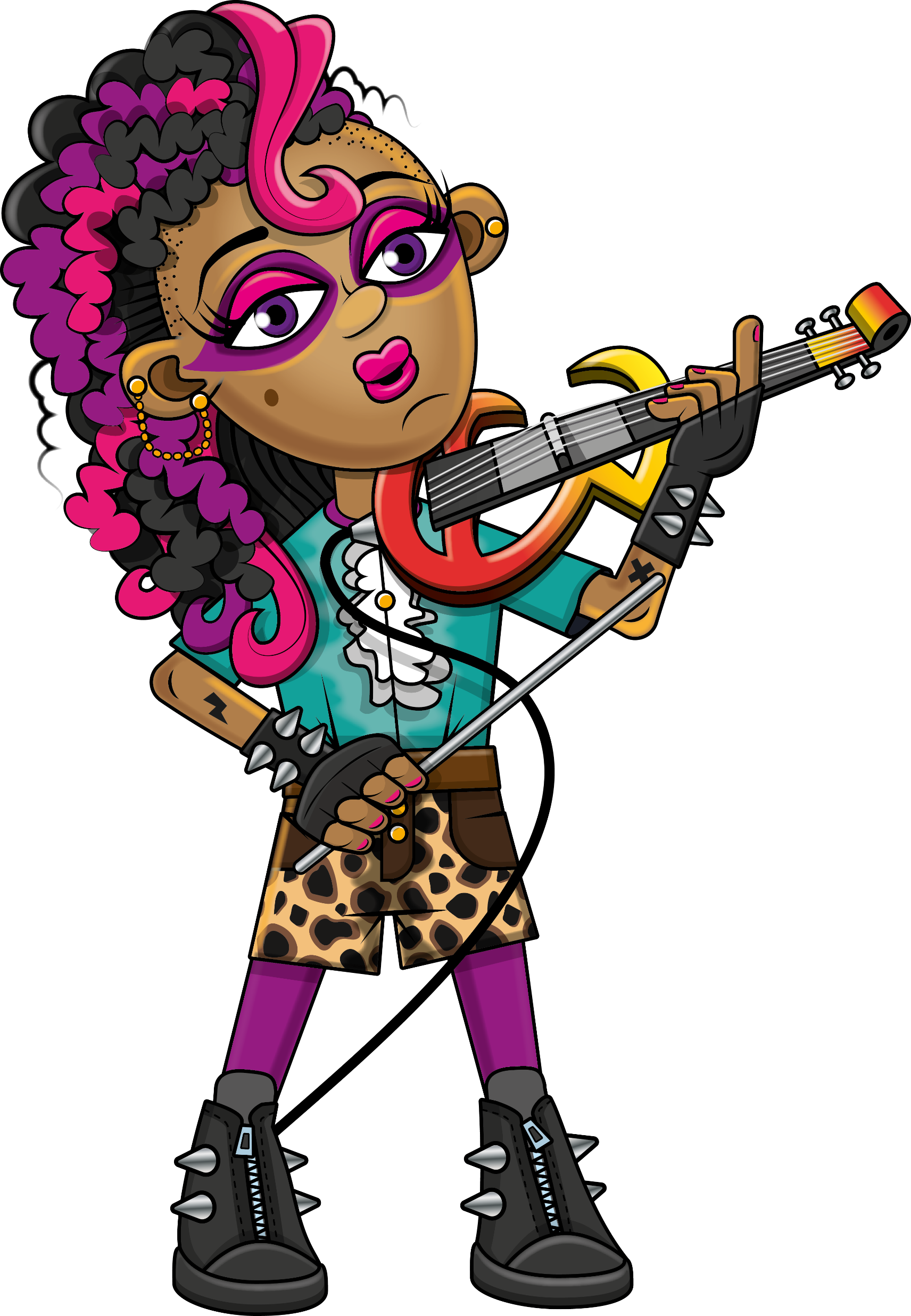 The 12s
Give it plenty!
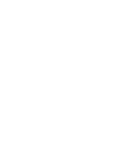 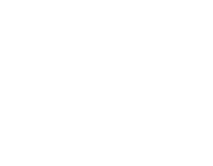 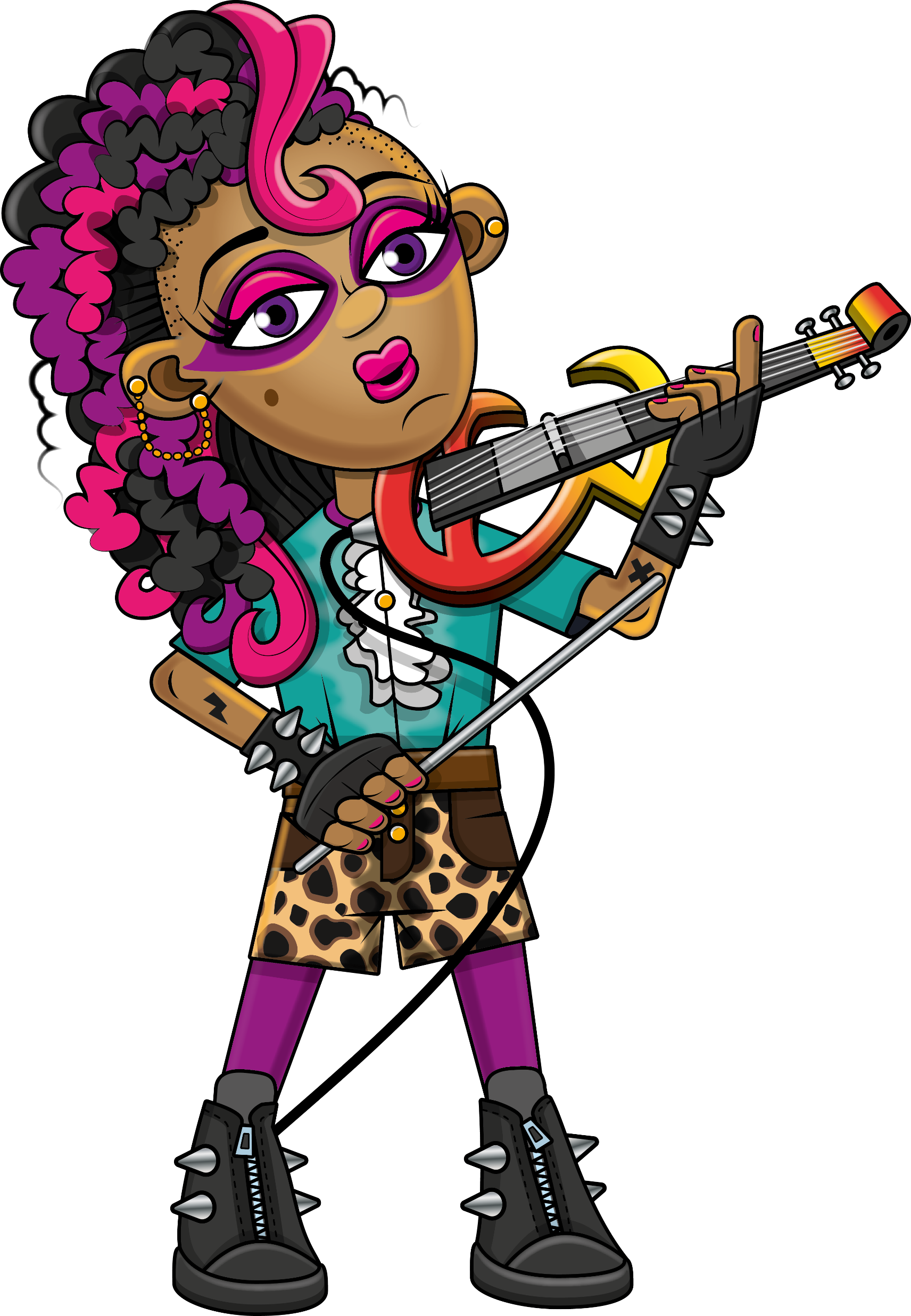 The 12s
132, 144…
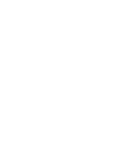 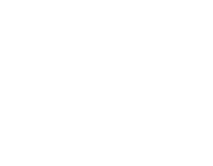 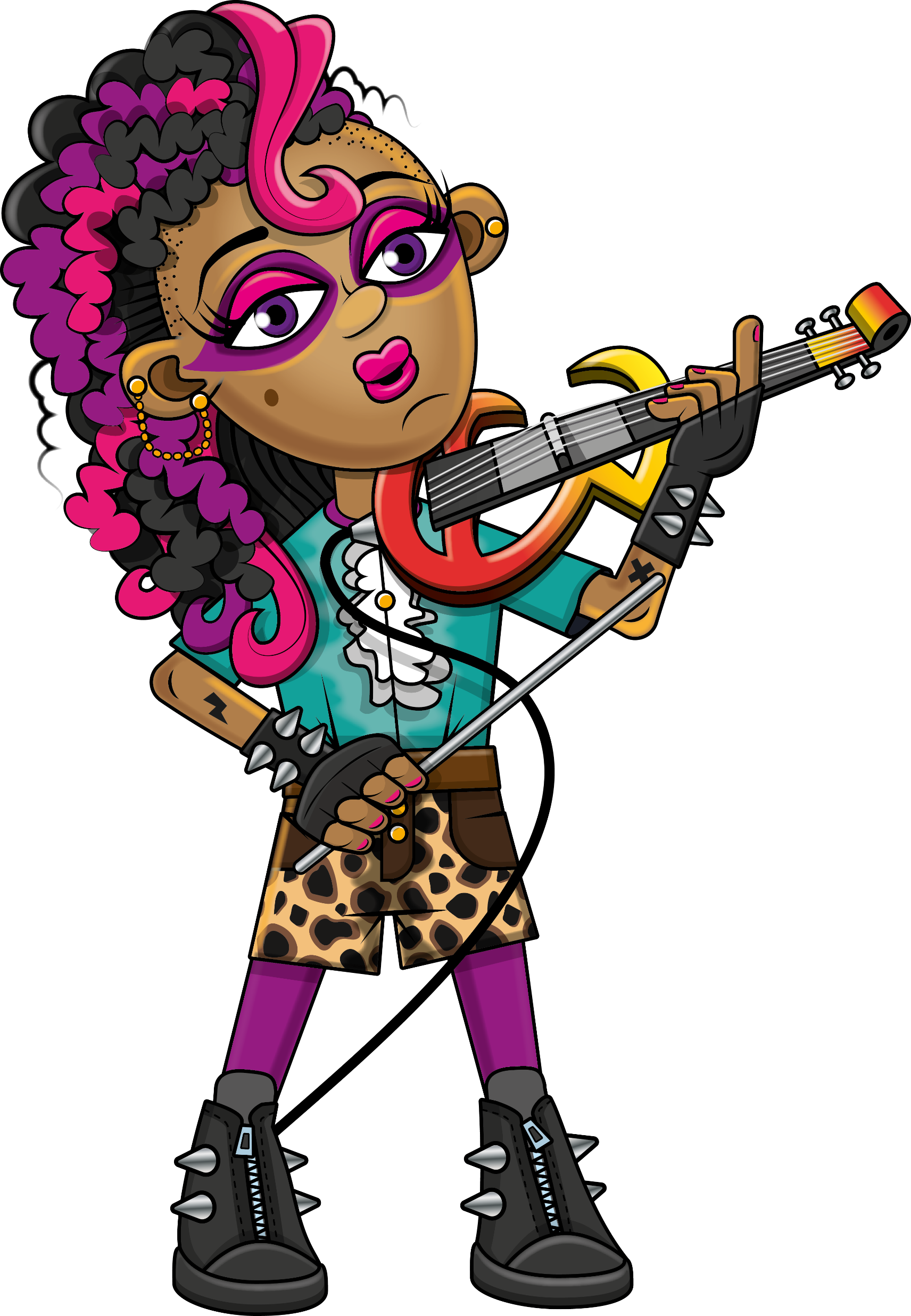 The 12s
Whoomph, there it is.
Whoomph some more.
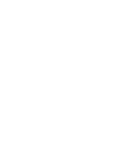 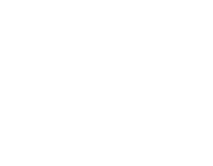 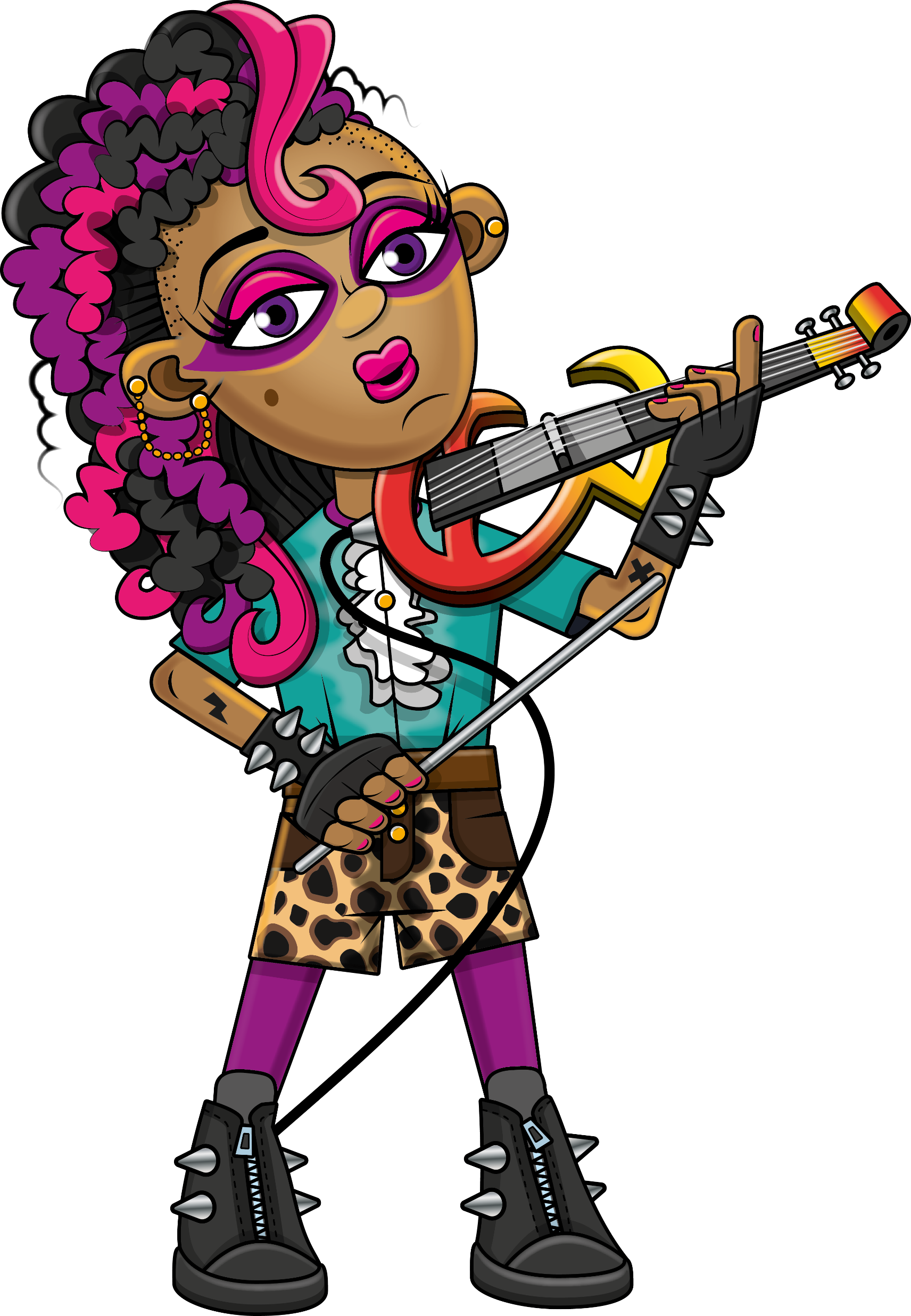 (You’ve got to the end!)
(On the next slide, you’ve got all the lyrics in one place in case you’d prefer to see it all together.)
Intro
The 12s
12, 24, 36, 48.
Electra’s on the dance floor. 
Throwing some shapes.
60, 72, 84, 96.
These are the 12s, lickety
splitz.
108, 120.
We’re nearly there.
Give it plenty!
132, 144.
Whomph there it is.
Whomph some more.
Are you ready?
Ready for what?

Are you ready?
We’re ready to rock!

How do you want to rock today?
We’re ready to rock in a 12s kind of way!

Woooooooooaaaaaaahhh!
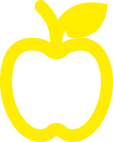 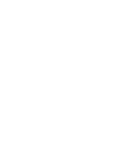 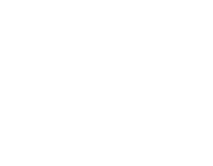 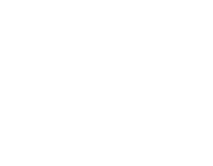 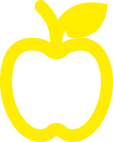 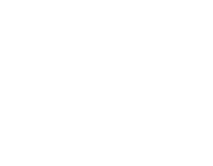 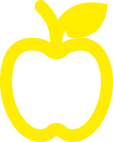 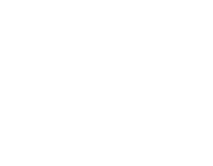